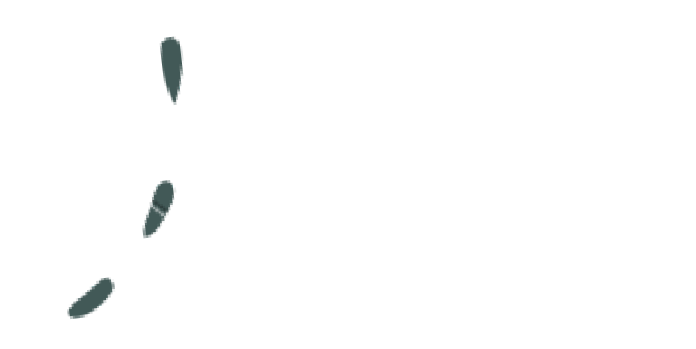 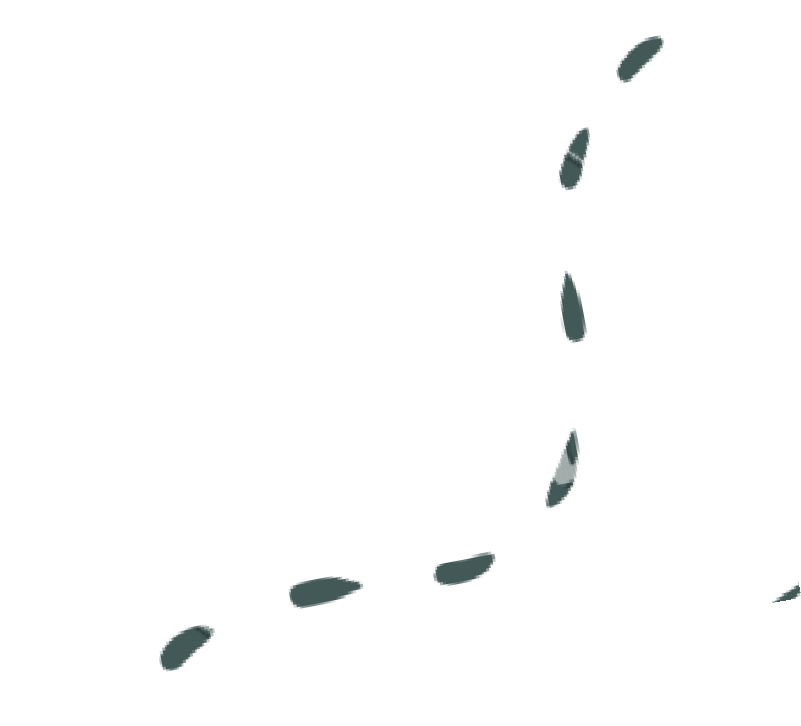 REFUGEES IN  TURKEY
Where we came from, and where we're going
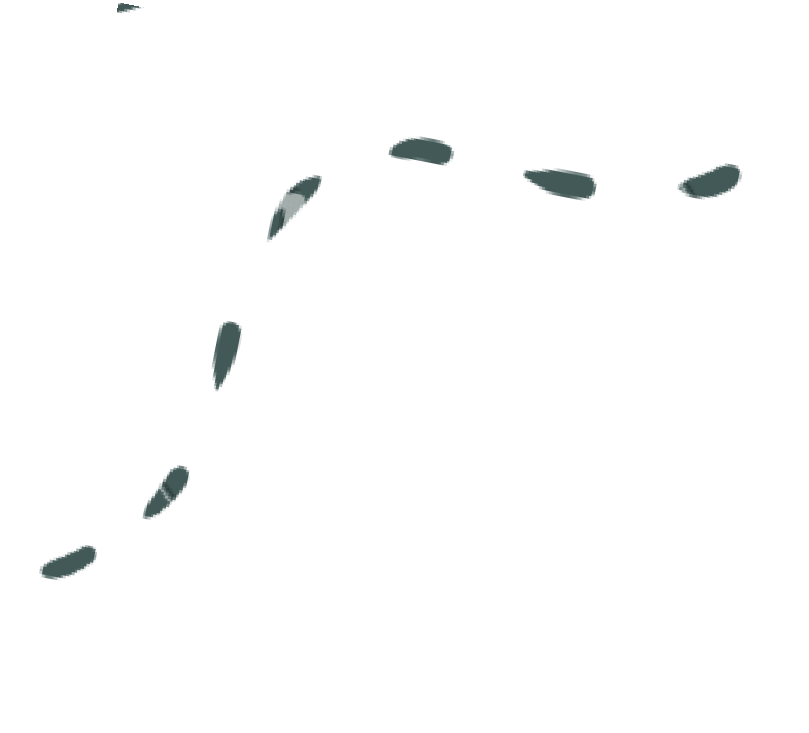 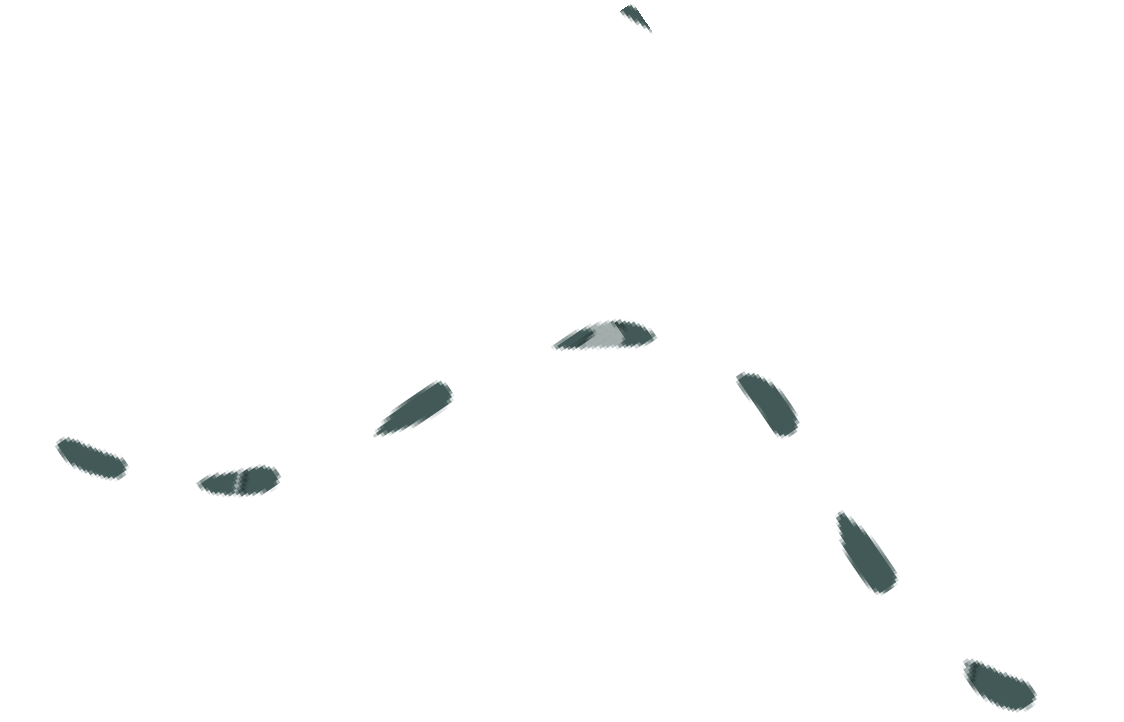 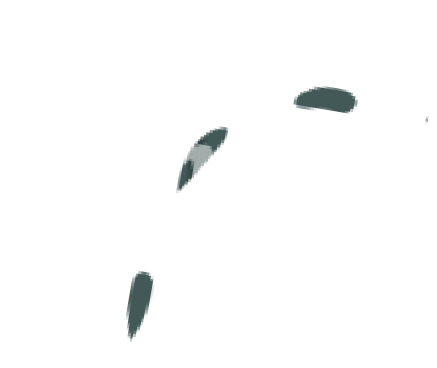 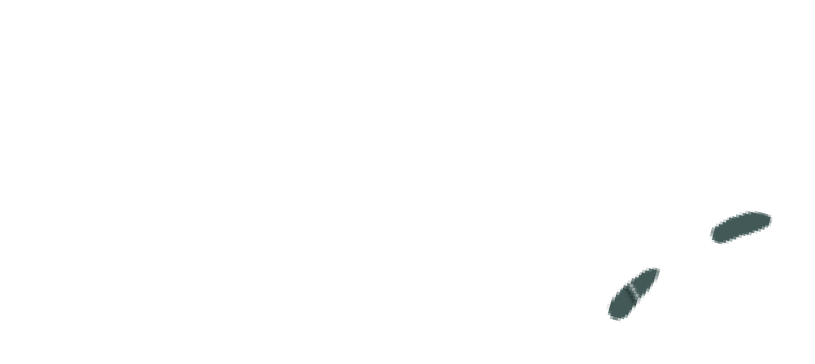 While the number of people forcibly  displaced due to conflict, violence and  persecution reached record levels  globally; Turkey continued to be the  country hosting the largest number of  refugees in the world.
Percentages of refugees in
Turkey
Turkey hosts refugees from many  countries.October 2017 there are  approximately 3.2 million Syrian  refugees in Turkey.urkey also  maintains a significant non-Syrian  population. As of October 2017, of the  non-Syrian population of protection-  seekers in Turkey: about 44% are from  Afghanistan, 42% are from Iraq, and  10% are from Iran. The remainder are  from other countries around the world.
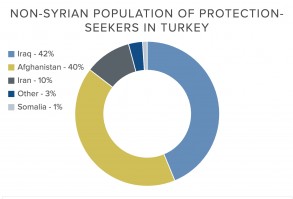 Refugees crisis in Turkey
Turkey have high expenses on refugee care (housing,  employment, education, and health), including the medical  expenses (no discount from western medicine companies),  with minimal support from other countries. Refugees impact  on economic and social issues: increases in food and house  prices and property rents.